Magnetic Force  and Magnetic Materials
Force on moving charges in a magnetic field
Force on moving charges in a magnetic field
Figure Force on conductor in the magnetic field
Magnetic Materials
Diamagnetic Materials

Paramagnetic Materials

Ferromagnetic Materials
Magnetic Boundary Conditions
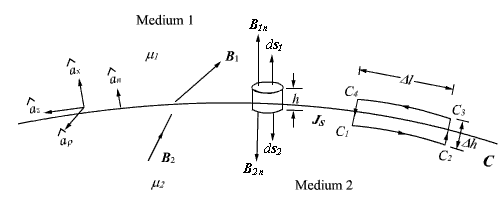